Формирование элементарных математических представлений в средней группе
Выполнила: воспитатель гр №5 Нестеренко С.Л.
Задачи:
 Знакомить с отличительными особенностями круга, шара, квадрата и куба. Развивать внимание, любознательность, смекалку, память, логику, речь.
Совершенствовать представления о значении слов маленький – большой, а так же счёт.
Следует запомнить
Будь внимателен! По центру расположены сами фигуры, а справа и слева, предметы на них похожие. Найди в своём окружении ( доме, квартире), такие же,на них похожие.
Какая фигура лишняя? Почему? Сколько фигур большого размера? Сколько фигур маленького размера?
Посмотрите, кто к нам пришел в гости! Это Смешарики: Нюша, Копатыч, Крош, Пин, Лосяш, Ёжик. Какую геометрическую фигуру они вам напоминают? Они пришли с вами поиграть.
Нюша очень любит сказку про Колобка, но она  такая фантазерка, решила она сказку «Колобок» переиначить и рассказать по-своему.
Испекла бабка блинов и румяного колобка, да поставила все на стол. Заскучали блин и колобок и взялись спорить, кто из них круглее. – Я круглый. В народе говорят: «Круглый, как блин»– сказал один Блинчик. Нет, это я круглый, даже в песенке поётся: «Колобок – круглый бок» – сказал Колобок. Долго спорили Колобок и Блинчик, пока открытое окно не влетел воздушный шарик: «Не надо спорить, друзья! Круг-то плоский. Вот ты, блинчик, на круг и похож. А ты, Колобок, на меня похож, на шарик!» Попрошу детей сравнить картинку блинчика и круга. Проговаривается, что круг – это плоская фигура, а шар – объемная.
Задание на логику. Пин очень любит задания на логику. Давайте посмотрим. Что он нам приготовил… Какого цвета круга не хватает в 3 ряду?
И Лосяш хотел дать задание, внимание!Сколько на картинке квадратов, прямоугольников, кругов?
Пальчиковая гимнастика.
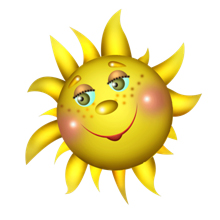 Солнце ясное взошло, 
Стало всем светло, тепло! 
Стали лучики светить – 
Малых деток веселить. 
(Пальчики разгибаются по одному)
 Прилетели тучки – убежали лучики. 
(Пальчики прячутся в кулачок) 
Солнце, солнце, покажись! 
 Поскорее улыбнись! 
Похвали моих ребят! 
Каждый будет солнцу рад! 
(Пальчики 
энергично сжимаются и разжимаются)
Подскажите, что не так?
Посчитай и поставь в квадратик слева соответствующую цифру.
Реши пример. Если тебе трудно, попроси родителей, чтобы они помогли тебе.
Молодец !До скорой встречи!